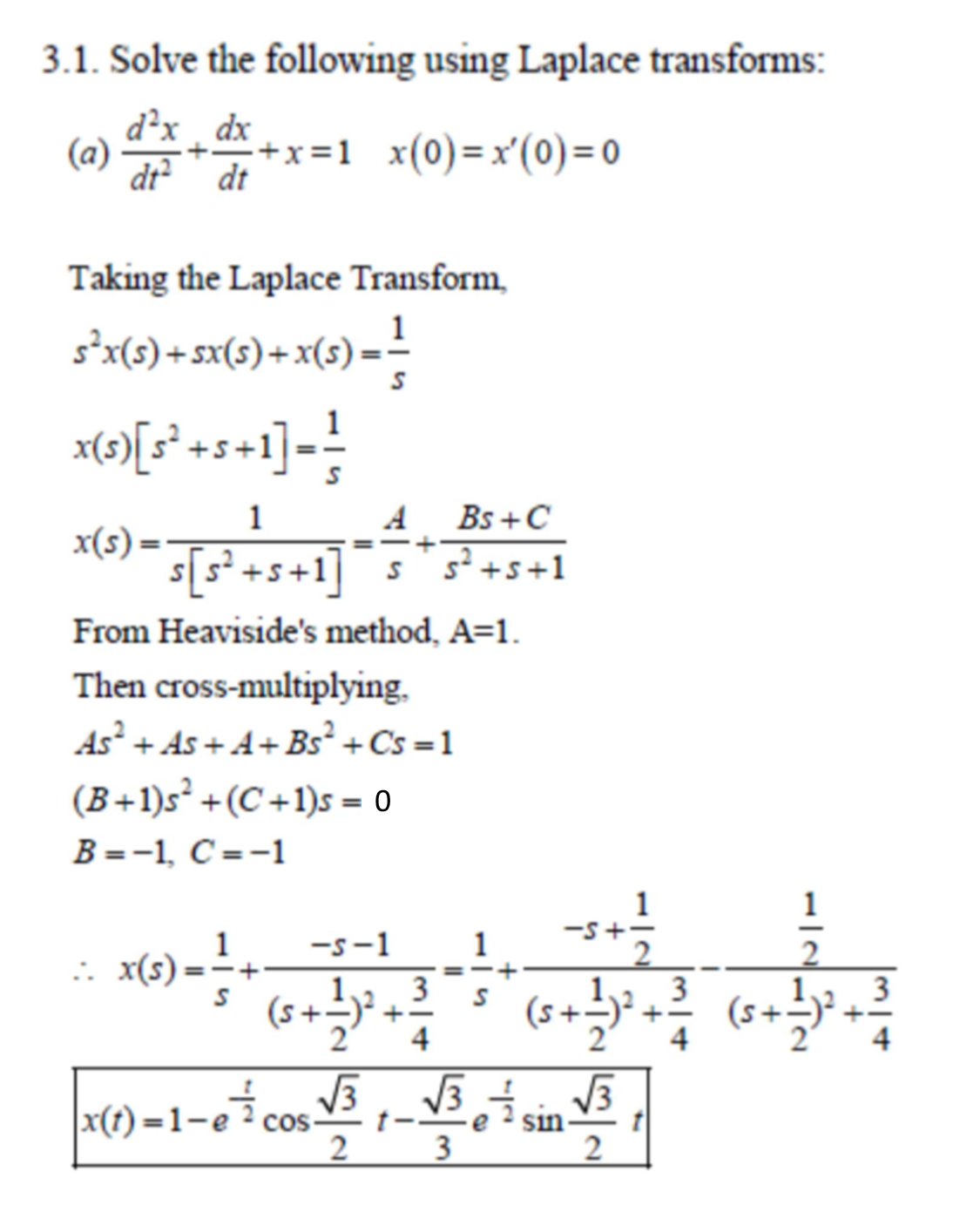 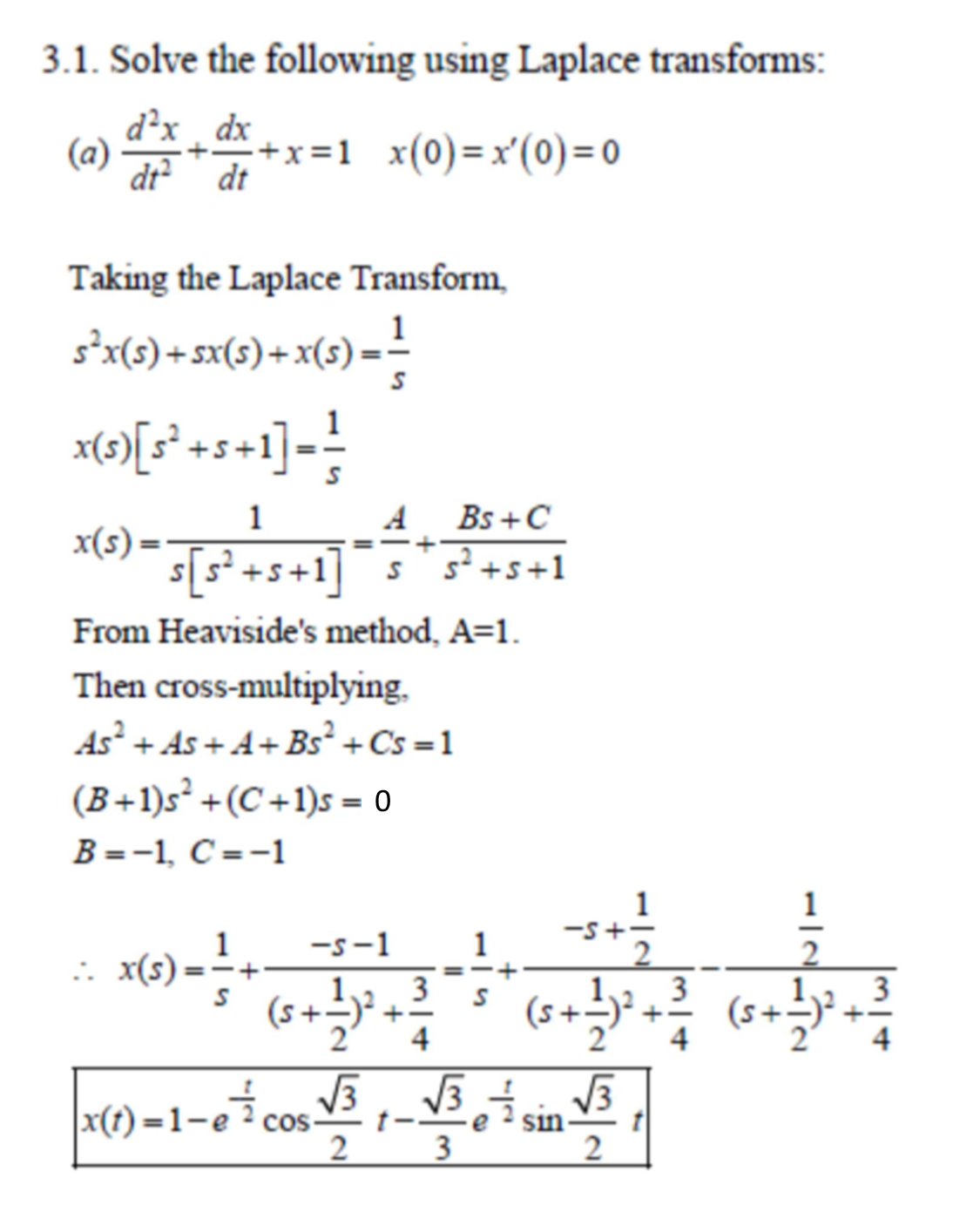 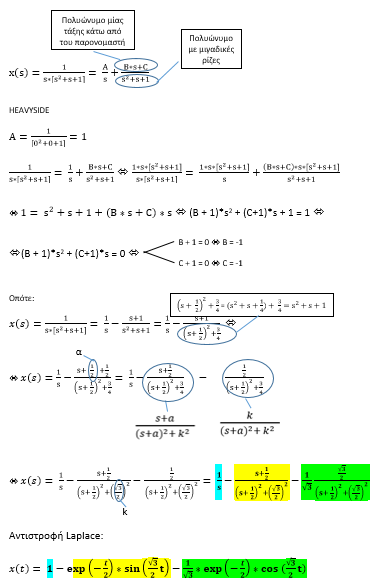 ΠΕΡΙΠΤΩΣΗ ΜΙΓΑΔΙΚΩΝ ΡΙΖΩΝ του ΠΑΡΟΝΟΜΑΣΤΗ
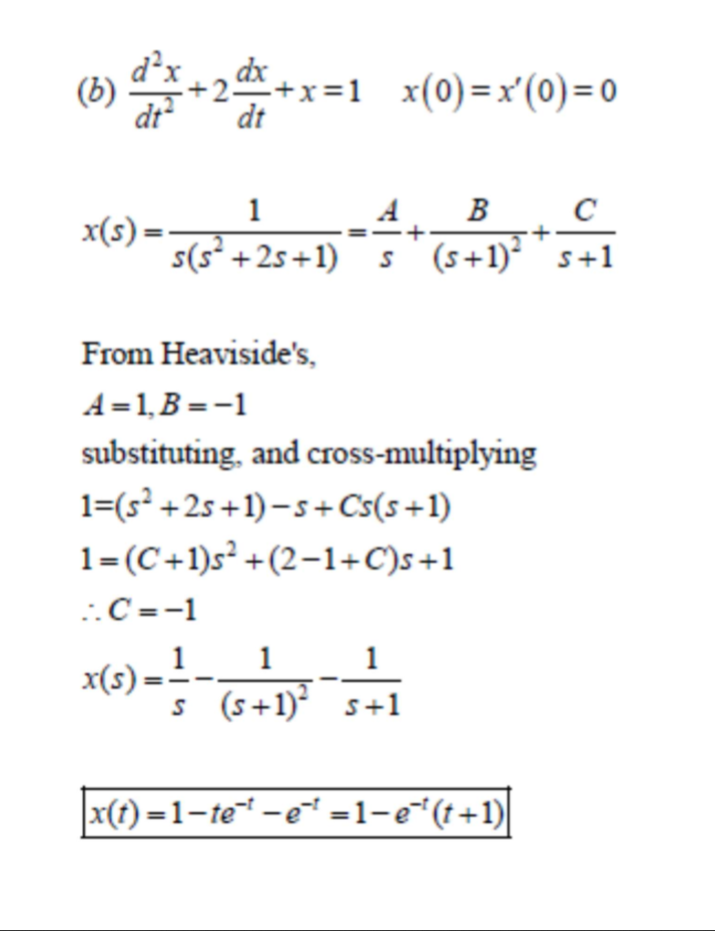 ΠΕΡΙΠΤΩΣΗ ΠΟΛΛΑΠΛΩΝ ΡΙΖΩΝ του ΠΑΡΟΝΟΜΑΣΤΗ

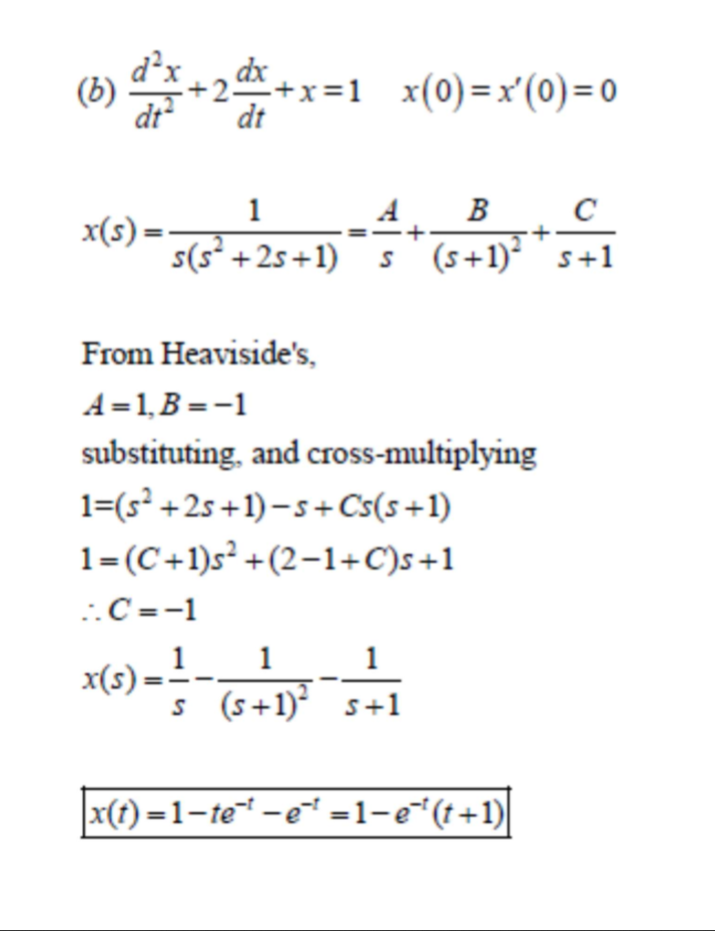 HEAVISIDE
Πολλαπλασιάζουμε και τα 2 μέρη της ισότητας με τον παρονομαστή του αριστερού μέρους
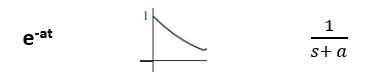 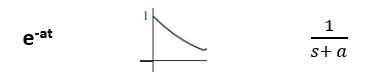 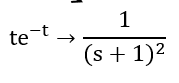 ΒΑΣΙΚΗ ΠΕΡΙΠΤΩΣΗ ΑΠΛΩΝ ΡΙΖΩΝ του ΠΑΡΟΝΟΜΑΣΤΗ
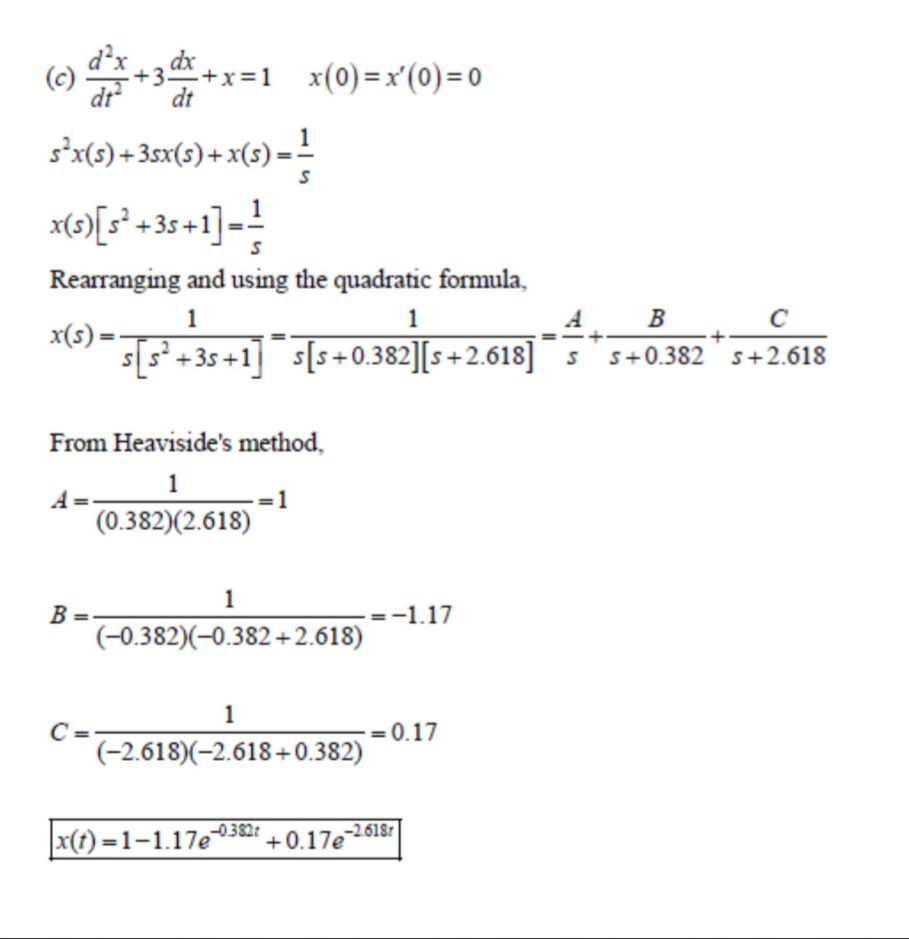 ΠΕΡΙΠΤΩΣΗ ΜΙΓΑΔΙΚΩΝ ΡΙΖΩΝ του ΠΑΡΟΝΟΜΑΣΤΗ
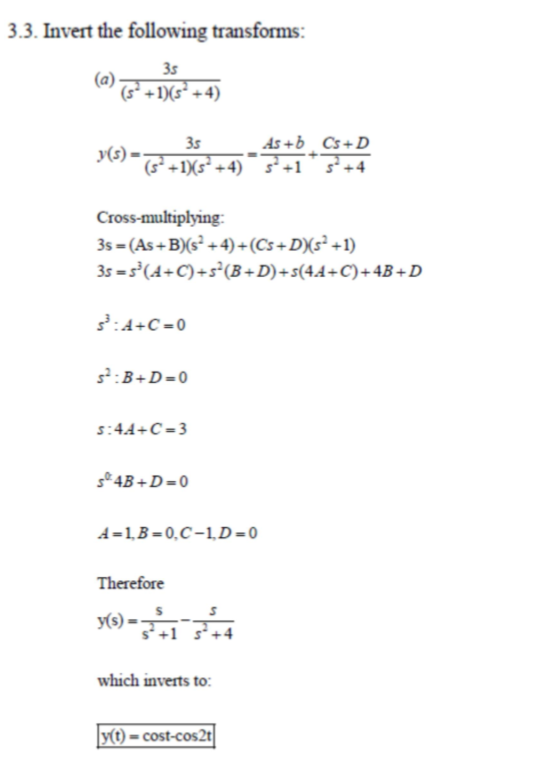 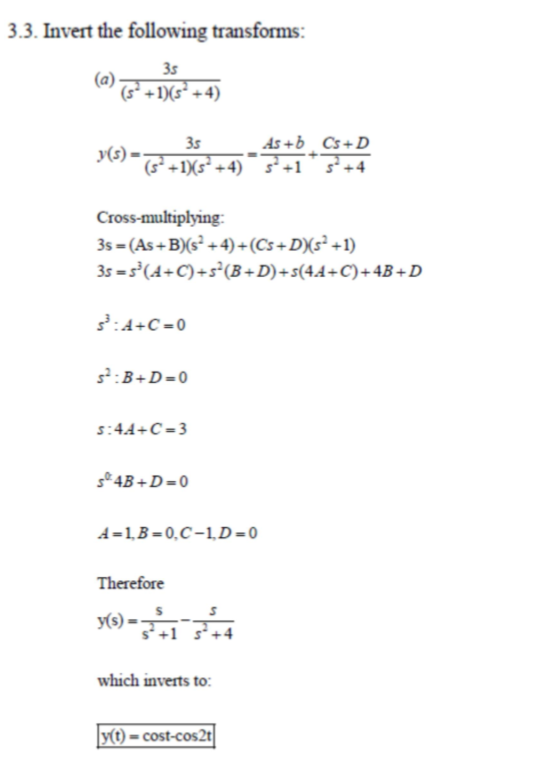 Λύση Συστήματος

Αφαιρώ την 1 από την 3: 3Α = 3  Α = 1	Από την 1: C = -A  C = -1

Αφαιρώ την 2 από την 4: 3B = 0  B = 0	Από την 2: D = -B  D = 0
Αντιστροφή του Μετασχηματισμού Laplace
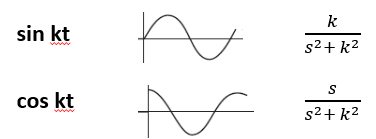 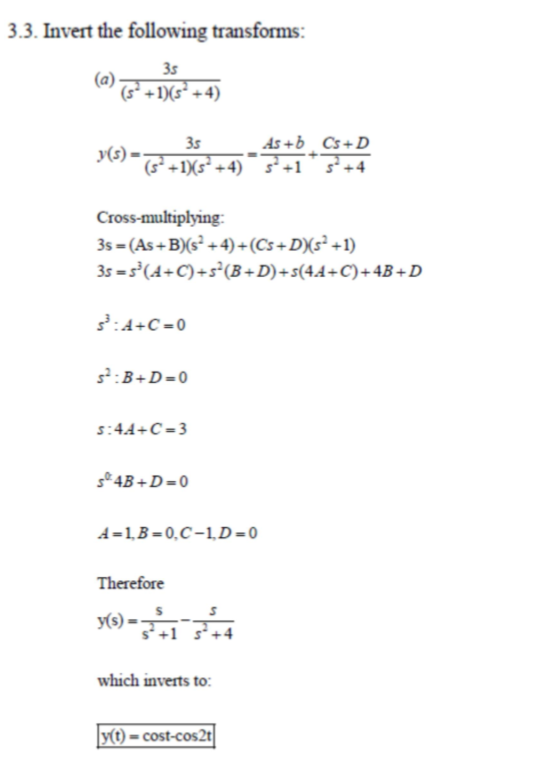 cos2t
cost
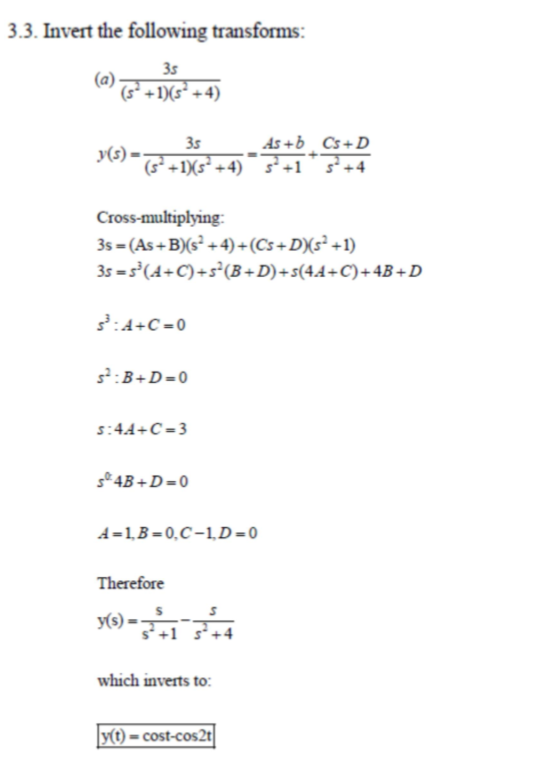 ΠΕΡΙΠΤΩΣΗ ΜΙΓΑΔΙΚΩΝ ΡΙΖΩΝ του ΠΑΡΟΝΟΜΑΣΤΗ
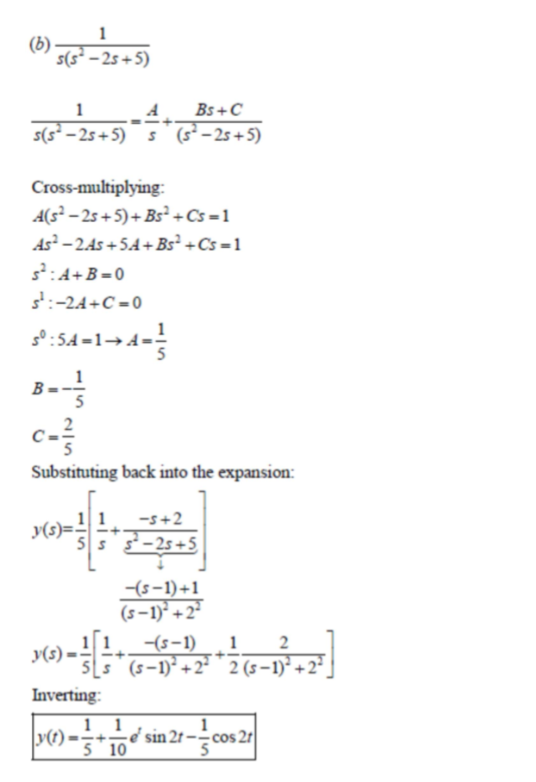 Δ = 22 – 4*1*5 = -16
ΠΕΡΙΠΤΩΣΗ ΠΟΛΛΑΠΛΩΝ ΡΙΖΩΝ του ΠΑΡΟΝΟΜΑΣΤΗ
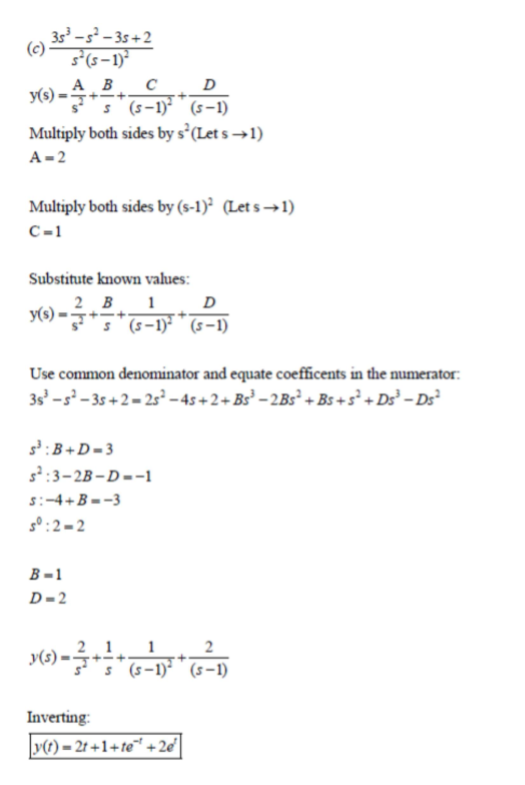